Ludwing Van Beethoven
Simfonia a  V-a
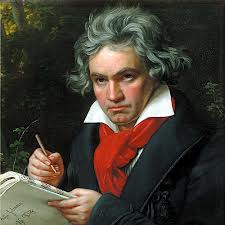 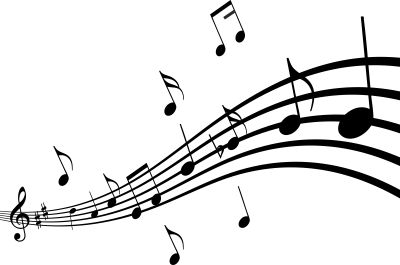 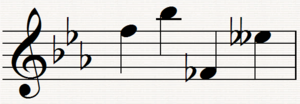 Ludwing Van Beethoven s-a nascut in Bonn, in anul 1770, si a murit in Viena, in anul 1827. Recunoscut ca unul dintre marii compozitori din istoria muzicii.
 Este considerat un compozitor de tranziție între perioadele clasica și romantica ale muzicii. El a lăsat posterității opere nemuritoare, printre care:
9 simfonii
5 concerte pentru pian si orchestra
Un concert pentru vioara si orchestra
Missa Solemnis
32 Sonate pentru pian
Sonate pentru vioara si pian
16 cvartete pentru coarde
Opera Fidelioa
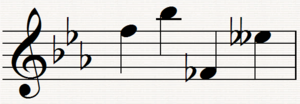 Evoluția stilului muzical

Producția muzicală a lui Beethoven este considerată în mod tradițional ca o punte între Clasicism și Romantism și se poate împărți în trei perioade:
-Prima perioadă (1790-1802), cuprinzând compozițiile din tinerețe de la Bonn și primii ani în Viena, reprezintă continuarea stilului lui Haydn și Mozart, și desăvârșesc clasicismul vienez ajuns la maturitate. Un exemplu îl constitue cvartetul de coarde în La-major op. 18, foarte apropiat de compozițiile similare ale lui Mozart.
-A doua perioadă (1807-1812), așa zisul "ciclu eroic", cuprinde compoziții ca simfonia III-a (Eroica), concertele pentru pian și orchestră nr.4 și 5 (Imperialul), sonata pentru pian Appassionata. În toate aceste opere se remarcă profunzimea temelor, contrastele dramatice și noutățile armonice, neîntâlnite încă la predecesorii săi.supranumit ,,titanicul de la bonn,,.
-A treia perioadă se profilează din anul 1813. Compozițiile din această perioadă nu mai pot fi grupate pe cicluri, fiecare din ele se prezintă cu o proprie și puternică individualitate, eliberate de convențiile tradiționale. În muzica instrumentală introduce recitative și arii, în fugi, variațiuni și elemente lirice, mereu în căutare de noi moduri de expresie. Cele două opere importante din această ultimă perioadă, a 9-a și Missa solemnis, se depărtează complet de genul tradițional: astfel în finalul simfoniei se introduce o partitură pentru soliști vocali și cor, în timp ce Missa solemnis iese din tiparele messelor liturgice, devenind o confruntare subiectivă cu divinitatea.
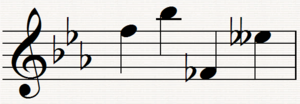 BIOGRAFIE
A fost fiul  lui Johann van Beethoven (1740-1792), de origine flamandă și al Magdaleni Keverich van Beethoven (1744-1787). Până relativ recent ziua de 16 decembrie este considerată, în multe lucrări de referință, ca fiind data de naștere a lui Beethoven deoarece se știe că el a fost botezat pe 17 decembrie, ori la vremea respectivă copiii erau botezați la o zi după naștere. Oricum această presupunere este încă privită cu rezerve la ora actuală.
Mediul familial nu îi era tocmai favorabil, sub autoritatea capricioasă a tatălui, un cântăreț de curte mediocru, alcoolic notoriu. Observând însă talentul muzical precoce al fiului său, acesta a încercat să facă, fără succes, din micul Ludwig un copil-minune, asemenea lui Wolfgang Amadeus Mozart. Beethoven a început să ia lecții de muzică, în jurul vârstei de 10 ani, cu organistul Christian Gottlob Neefe. Acesta recunoaște dotarea muzicală excepțională a tânărului Beethoven și, cu sprijinul Arhiepiscopului din Bonn, Maximilian Franz, îi facilitează în 1787 o călătorie la Viena. Aici ia probabil câteva lecții cu Mozart, dar trebuie să se întoarcă după scurt timp la Bonn, din cauza înbolnăvirii și morții mamei sale. În următorii patru ani lucrează cu capela curții și cu orchestra teatrului din Bonn, având astfel prilejul să-și îmbogățească cunoștințele muzicale cu operele aflate în circulație în acel timp. În această perioadă compune o Cantată cu ocazia morții împăratului Iosif al II-lea.
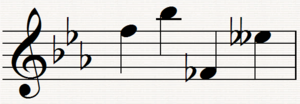 În noiembrie 1792, Beethoven pleacă pentru a doua oară la Viena, unde devine elevul lui Joseph Haydn, mai târziu și al lui Antonio Salieri. În capitala imperiului habsburgic, Beethoven reușește să câștige favorurile aristocrației vieneze prin concerte private, cu care ocazie capătă faima de virtuos pianist și de compozitor. Grație acestor relații și a contactelor cu casele de editură, care îi publică unele compoziții, Beethoven reușește să dobândească o independență, pe care și-a dorit-o cândva și Mozart.
În martie 1795 apare pentru prima dată în fața publicului vienez executând primul său concert pentru pian și orchestră. Urmează o serie de concerte la Praga,Dresda, Berlin și Preßburg (Bratislava). După primele sonate pentru pian - printre care sonata op. 13 "Patetica" - , Beethoven deschide, începând cu anul 1798, seria cvartetelor de coarde, compune și prima lui simfonie, în Do-major. În același timp apar primele semne ale scăderii auzului, ceea ce îl face să se izoleze tot mai mult de societate. În celebrul "Testament de la Heiligenstadt" (1802) Beethoven se adresează fratelui său, înspăimântat de surzenia sa tot mai accentuată.
Totuși, tocmai în acești ani, Beethoven compune o serie de opere desăvârșite ale stilului clasic de maturitate, cum sunt cele trei sonate pentru pian op. 31, simfonia III-a "Eroica", apoi sonata pentru pian op. 57 "Appassionata", concertul pentru vioară și orchestră, simfoniile a V-a (a "Destinului") și a VI-a ("Pastorala"). În aceste compoziții se observă deosebirile față de operele compuse în primii săi ani în Viena: orchestra devine principalul "instrument" al lui Beethoven, chiar și operele compuse pentru instrumente soliste au un caracter orchestral.
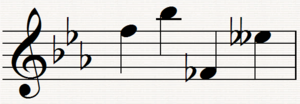 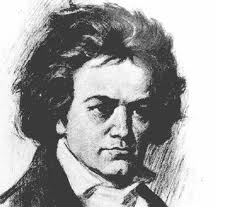 UN OM...
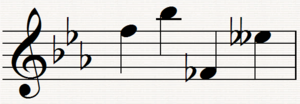 Schimbarea radicala a vietii lui Beethoven
Prin anul 1818, Beethoven devine complet surd, singura modalitate de a comunica cu interlocutorii erau "caietele de conversații", în care aceștia scriau în loc să vorbească. Surditatea nu i-a întrerupt însă creația artistică, în 1819 compune "Variațiile-Diabelli" pentru pian, în 1820 se execută prima versiune a "Missei Solemnis", realizează ultimele sale sonate pentru pian și cvartetele de coarde, în sfârșit, Simfonia a IX-a. În ziua de 7 mai 1824 a avut loc la Viena prima audiție a Simfoniei a IX-a. Succesul a fost triumfal, s-ar putea spune revoluționar. Beethoven a fost întâmpinat cu cinci salve de aplauze, când, potrivit etichetei, însăși familia imperială era salutată la intrarea în sală doar cu trei salve. Simfonia a dezlănțuit un entuziasm delirant, multă lume plângea. Beethoven, care se găsea pe scenă cu fața la orchestră, nu percepea nimic din cele ce se petreceau în sală, unde lumea ridicată în picioare striga și își agita pălăriile. Una din soliste l-a întors pe Beethoven cu fața la public, putând astfel să-și trăiască triumful.
    Tot mai bolnav, fiind țintuit la pat încă din decembrie 1826, Beethoven moare la 26 martie 1827, în urma unei boli de ficat. La înmormântarea în cimintirul Währinger au luat parte mii de locuitori ai Vienei, cuvântul de adio l-a rostit poetul Franz Grillparzer. A fost ulterior de două ori exhumat și reîngropat în Cimitirul Central  (Zentralfriedhof) din Viena.
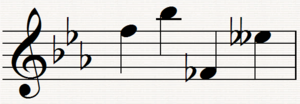 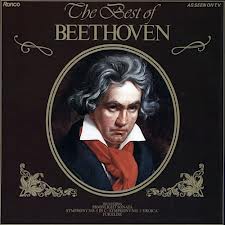 O LEGENDA...
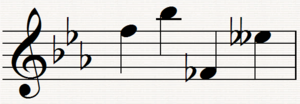 Moștenirea artistică


     Importanța lui Beethoven în muzică este semnificativă și din perspectiva transformării rolului compozitorului în societate. De la compozitorul medieval, artizan dependent (și de cele mai multe ori umil) aflat în serviciul Bisericii sau al aristocrației, compozitorul devine, odată cu prezența lui Beethoven, un artist care creează dintr-o necesitate interioară și nu la comandă. Influența sa asupra compozitorilor care l-au urmat a fost enormă. Admirat deschis de Franz Schubert, Felix Mendelssohn Bartholdy, Robert Schumann, Johannes Brahms, până la Richard Wagner și Arnold Schoenberg, ca întemeietor al unei ere noi în muzică, marele compozitor german este considerat până astăzi ca o figură cardinală în evoluția muzicii tuturor timpurilor, recunoscut și în limbajul și tehnica muzicii contemporane. Beethoven este revoluționarul întemeietor al unei noi generații de muzicieni și a unei alte atitudinii față de creațiile compozitorilor.
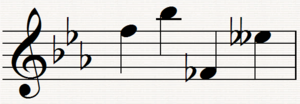 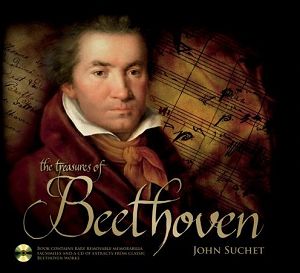 CEL MAI MARE DINTRE COMPOZITORI
SFARSIT
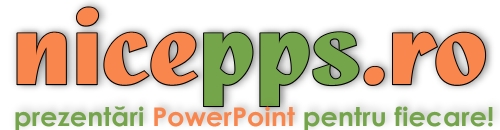